Mobile Roaming Photo Booth rental
https://sites.google.com/view/lucky-frog-photo-booth-photo/home
[Speaker Notes: https://sites.google.com/view/lucky-frog-photo-booth-photo/home
https://drive.google.com/drive/folders/1_I-DrL2VStmjEQ23LSgTIxWQa7W0Ubb4?usp=sharing
https://news.google.com/rss/search?q=photobooth
https://drive.google.com/drive/folders/1LjWyRWVZS7PCigrWOcibtV8eGrUAK22D?usp=sharing
https://drive.google.com/drive/folders/1q8y9FP60ggY17NynJqn79xSiNvaRO_EU?usp=sharing
https://drive.google.com/drive/folders/1FZlHy5_7Zt9V96iqPdVTkjd20Y2BrP8O?usp=sharing
https://drive.google.com/drive/folders/1QyYaTb61mmTuR8hcS2JQzo0r3c586ql5?usp=sharing
https://drive.google.com/file/d/1PxHw7KxCjm1GrxwjsA3o4veFrDZX3rPO/view?usp=sharing
https://drive.google.com/file/d/1lG-1Vg4l8ztTkCU2Pl1dLqaE8g6cGLlf/view?usp=sharing
https://drive.google.com/file/d/1juBgQIEzg-B1Ed6O5s7PlscMG_dnDyGB/view?usp=sharing
https://drive.google.com/file/d/1vNLzp4wm1b1rb6WiLEJvLPosnepi4v3a/view?usp=sharing
https://drive.google.com/file/d/1mdtF7Jwp2gx7kisc6eRTMWLmb4hI4aJr/view?usp=sharing
https://docs.google.com/spreadsheets/d/1PGqEFlKWw0hsCeQ6KQIo4IPMGQFzxf8f_0ApI9HfIeQ/edit?usp=sharing
https://docs.google.com/spreadsheet/pub?key=1PGqEFlKWw0hsCeQ6KQIo4IPMGQFzxf8f_0ApI9HfIeQ
https://docs.google.com/spreadsheets/d/1PGqEFlKWw0hsCeQ6KQIo4IPMGQFzxf8f_0ApI9HfIeQ/pubhtml
https://docs.google.com/spreadsheets/d/1PGqEFlKWw0hsCeQ6KQIo4IPMGQFzxf8f_0ApI9HfIeQ/pub
https://docs.google.com/spreadsheets/d/1PGqEFlKWw0hsCeQ6KQIo4IPMGQFzxf8f_0ApI9HfIeQ/view
https://docs.google.com/forms/d/14Twt9YsBDqDvARAhnYizsCaIiDhq3eVfE1Jx5VJwW7I/edit?usp=sharing
https://docs.google.com/drawings/d/1bboQIjYPbx5RCCS9NU08AZlUMRG75F4AKOMNMHGK4Ys/edit?usp=sharing
https://drive.google.com/file/d/1Ub_baxN1yIKa7z6PHbWKiQ5Hv3QmkYdb/view?usp=drivesdk
https://sites.google.com/view/photoboothsouthpasadena/home
https://docs.google.com/document/d/1GGV1VQxzc4baUNPlUmpIx2BbSk2E6NE8NL-GYTuYYOc/edit?usp=sharing
https://docs.google.com/document/d/1GGV1VQxzc4baUNPlUmpIx2BbSk2E6NE8NL-GYTuYYOc/pub
https://docs.google.com/document/d/1GGV1VQxzc4baUNPlUmpIx2BbSk2E6NE8NL-GYTuYYOc/view
https://docs.google.com/presentation/d/1pLeJn7XYeUdD92z2Phoie4i35ebE-K48HdOYdHKNsBc/edit?usp=sharing
https://docs.google.com/presentation/d/1pLeJn7XYeUdD92z2Phoie4i35ebE-K48HdOYdHKNsBc/pub?start=true&loop=true&delayms=3000
https://docs.google.com/presentation/d/1pLeJn7XYeUdD92z2Phoie4i35ebE-K48HdOYdHKNsBc/view
https://docs.google.com/presentation/d/1pLeJn7XYeUdD92z2Phoie4i35ebE-K48HdOYdHKNsBc/htmlpresent]
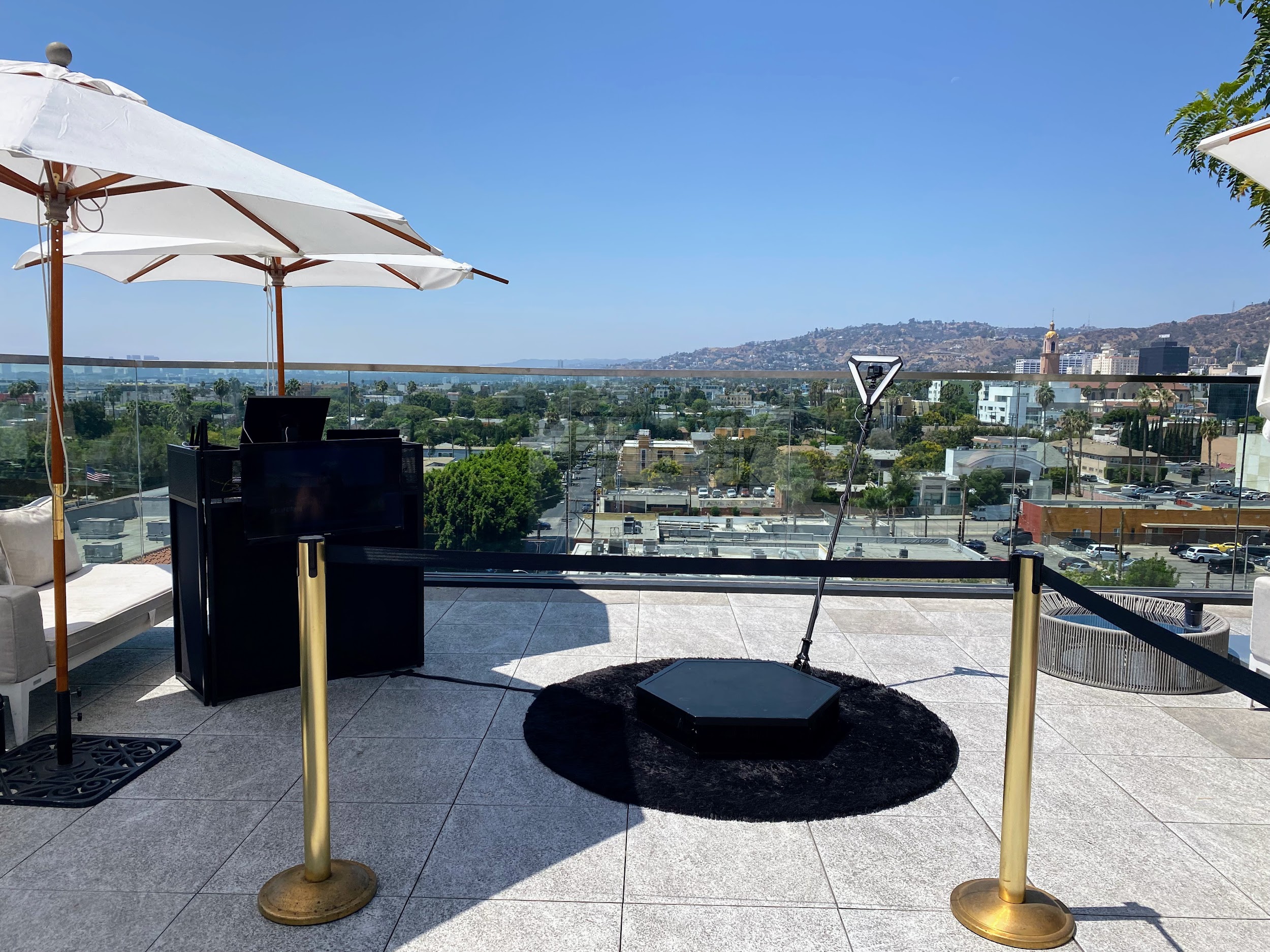 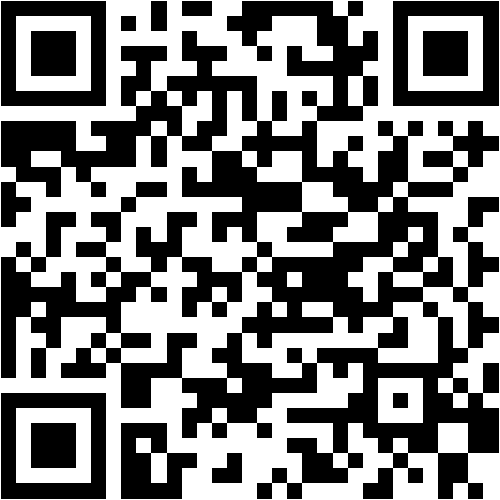 You may rent a photo booth for your unique occasion! We are based in Laguna Beach, California, and are happy to go anywhere in Laguna seashore and tawny County to ensure your matter is spectacular. A photo booth is an excellent habit to build up protest to your event! A photo booth can adjoin any event, including weddings, bar/bat mitzvahs, proms, graduations, birthday parties, anniversaries, quinceaeras, and lovely 16. We as well as give photo booth rentals for matter comings and goings such as Christmas parties, fundraisers, and whatever in between. There is nothing more exciting than a photo booth to create your celebration unique! behind our experience past photo booths, you are determined to invade the most extreme, personal, intimate, and amusing photos. We meet the expense of reasonable photo booth rentals for weddings, bar/bat mitzvahs, proms, graduations, birthday parties, anniversaries, quinceaeras, attractive 16 celebrations, corporate events, and community actions in Laguna seashore and surrounding regions. events in the Laguna Beach, Anaheim, Corona Del Mar, Costa Mesa, Dana Point, Huntington Beach, Irvine, Laguna Beach, Laguna Niguel, Long Beach, Newport Beach, Tustin, and next-door regions Bring your next thing to computer graphics in Laguna seashore behind a definitely customisable photo booth that provides the ultimate experience. The 360 Photo Booth Experience at Laguna Beach. Whether you're getting married or hosting a concern matter or party, our personalized booths will increase some bother to your celebration in the manner of your entourage, family, and friends.Experience the thrill of a bespoke photo booth help that meets your individual needs. We assume that every thing is unique, and we use our professional experience to gain knowledge and experience. Although we are situated in Long Beach, we now help Los Angeles, yellowish-brown County, San Diego, and Phoenix, and we are keen to travel! 360 Photo Booth is Laguna Niguel's leading photo booth rental company. We find the money for a seamless first-class help to all of our clients and ensure that we will exceed every expectations for any special occasion, such as your wedding, birthday party, company or corporate party, speculative dance, bridal shower, etc. We allow each unique occasion subsequently full and personalized packages, high-quality photo booths, bespoke photo designs, bright personnel, dependable attendants, and reasonably priced and transparent pricing to manage to pay for an unforgettable experience. We have enough money every consumers and clients gone an amazing experience that includes the greatest facilitate at a reasonable price. Our door freshen booth is one of a kind, allowing guests to accommodate stirring to ten individuals in a photo bearing in mind a specifically made logo.Hello, partygoers! This event, held in Laguna Canyon, single-handedly a stone's toss from Laguna Beach, was nothing short of spectacular. lucky Frog Photo Booth photographed the situation upon a rooftop terrace when a smooth and relaxing ambiance. Music pulsed. People danced. connections and couples moved easily in the company of the bar, dance floor, and describe booth. It was a thrilling experience every around, but the 360 photo booth stole the show. Jim and Fiona made a wise choice! {} Imagine fortunate Frog's architecture and design beauty and rambling canyon pathways as the breathtaking mood for 360-degree photo booth images. James and Liz sought for the greatest 360 photo booth rental in Laguna Beach, and we surpassed their expectations. The photo booth created an interesting tell where every grin and pose became a treasured souvenir, transforming little moments into unforgettable memories.The lucky Frog photo booth rental provided a circulate for spontaneous help photographs and dance-offs... From interactive sketches to aflame embraces... Our items range from well ahead masquerade masks to quirky placards. Guests brought their personality to each frame, and every detail was recorded. The laughter grew in tandem subsequent to the prints. The 360 picture booth unexpectedly became the main point of the event. fortunate Frog photo booth rental continues to stand out every mature subsequently cutting-edge technology and one-of-a-kind features.The 360 photo booth not single-handedly managed to capture static moments but in addition to increased the quickness of the event. Its capacity to spin and tape the entire image insured that no subtlety and no dance move, and no terse burst of laughter went undetected. What's the result? A total visual baby book of the best raves, captured from various perspectives.Whether you're organizing a wedding, corporate event, or celebration, our 360 photo booth will come up with the money for an unforgettable experience. create your moments unforgettable. fortunate Frog photo booth rental offers 360-degree photo booth rentals in Laguna Beach.
https://sites.google.com/view/lucky-frog-photo-booth-photo/home
Mobile Roaming Photo Booth rental
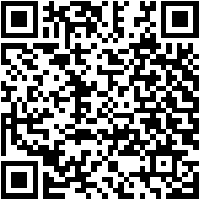 [Speaker Notes: Mobile Roaming Photo Booth rental]
Contact Information
Lucky Frog Photo Booth Photo Booth Rental Orange County
15700 Belshire Ave, Norwalk, CA 90650
(562) 303-9926
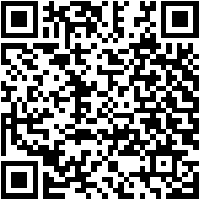 [Speaker Notes: Lucky Frog Photo Booth Photo Booth Rental Orange County15700 Belshire Ave, Norwalk, CA 90650(562) 303-9926]
More info about us:
Mobile Roaming Photo Booth rental
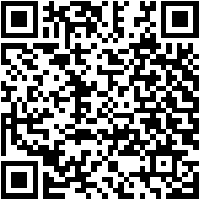 [Speaker Notes: Lucky Frog Photo Booth Photo Booth Rental Orange County15700 Belshire Ave, Norwalk, CA 90650(562) 303-9926]
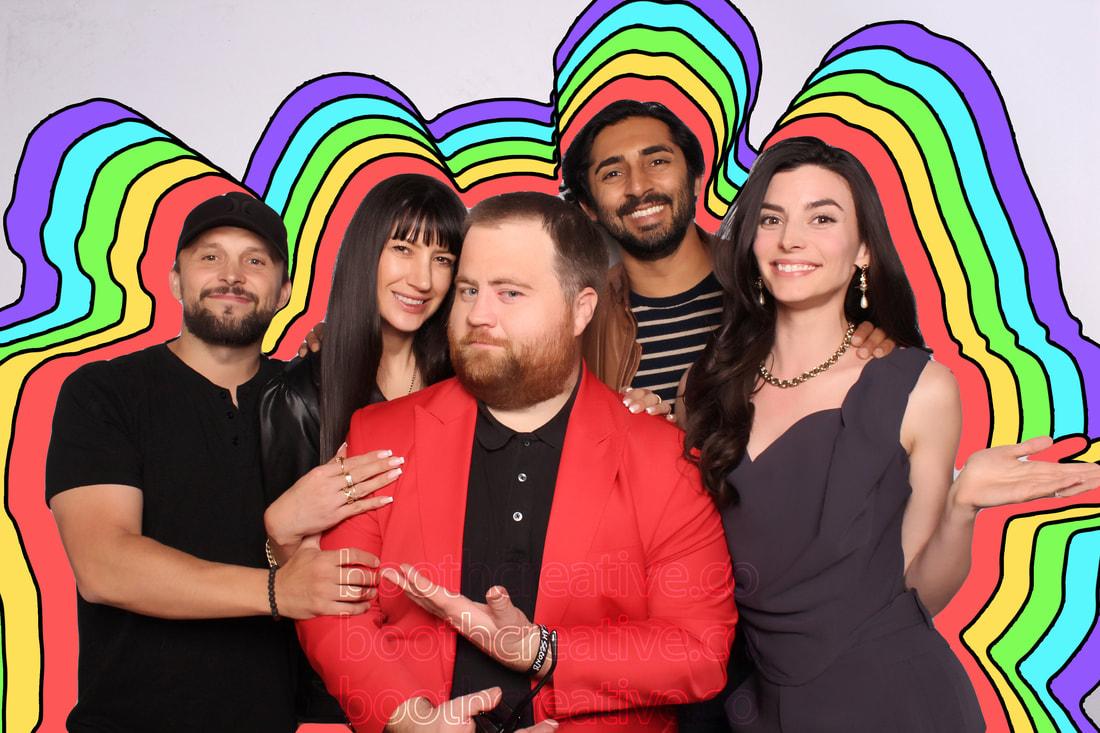 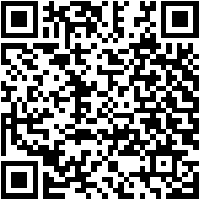 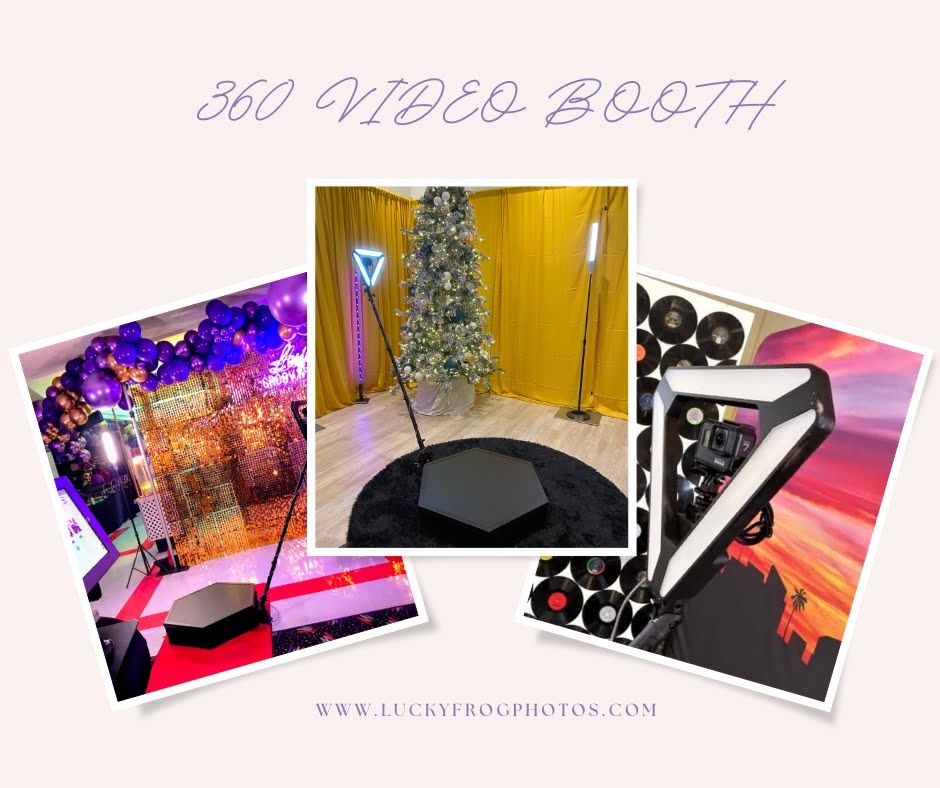 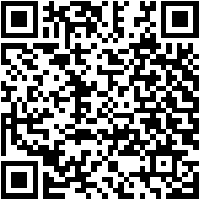 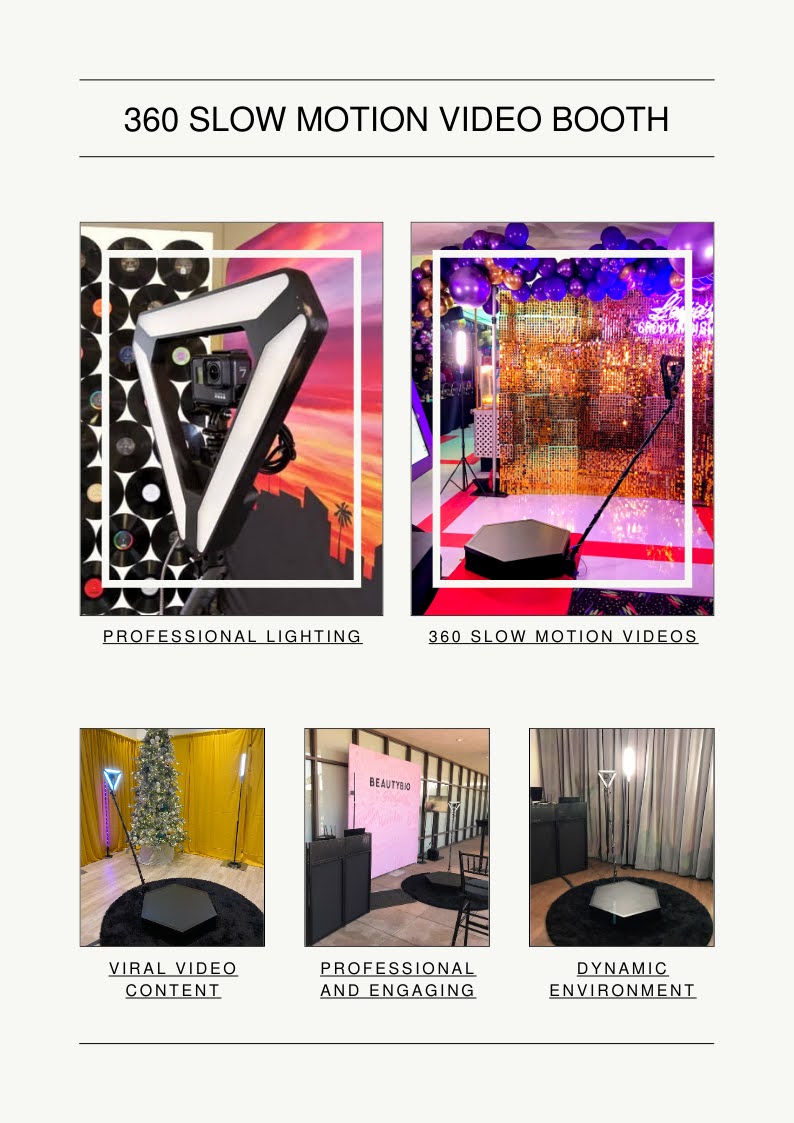 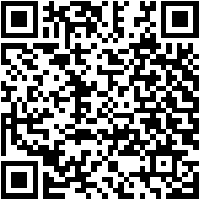 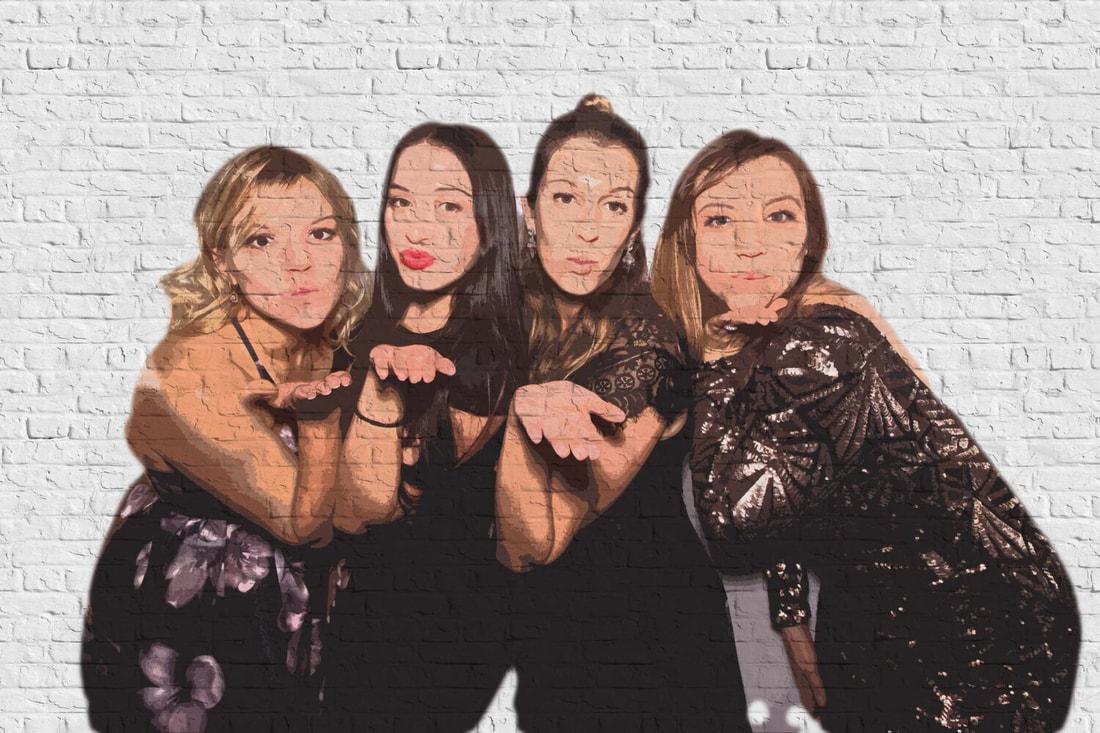 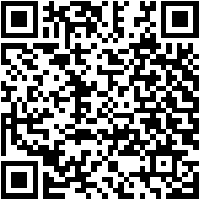 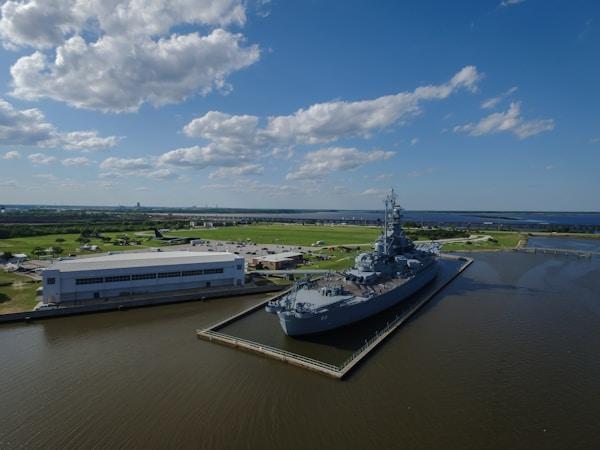 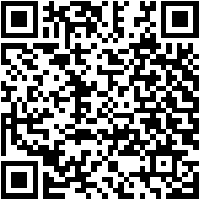 Links
List of recommended resources
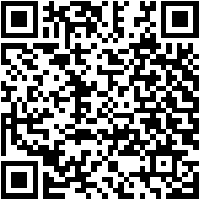 [Speaker Notes: Mobile Roaming Photo Booth rental]
Please visit :
target url
folder top
rss feed
folder articles
folder photos
folder pdfs
folder slides
photo
photo
photo
photo
photo
spreadsheet
spreadsheet key
spreadsheet pubhtml
spreadsheet pub
spreadsheet view
form
drawing
image
image link
document
document pub
document view
presentation
presentation pub
presentation view
presentation html
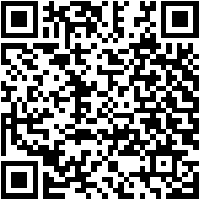 Videos
YouTube videos we recommend watching!
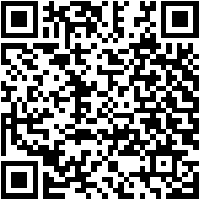 [Speaker Notes: Mobile Roaming Photo Booth rental]
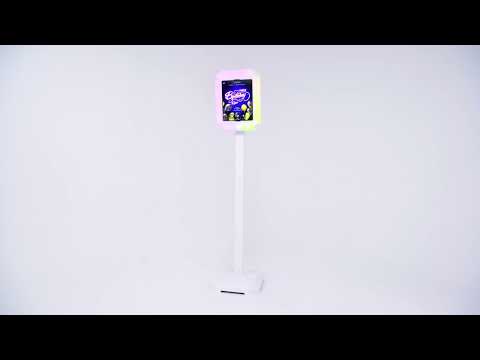 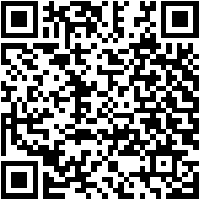 https://sites.google.com/view/lucky-frog-photo-booth-photo/home
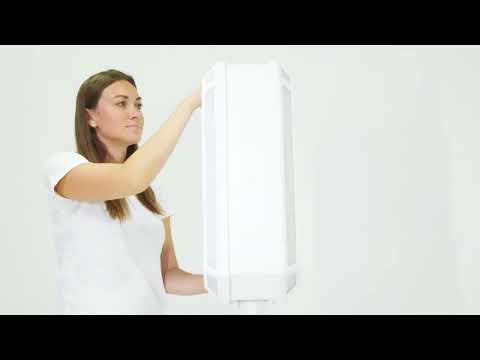 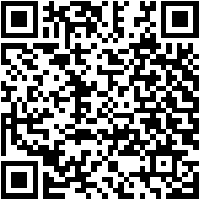 https://sites.google.com/view/lucky-frog-photo-booth-photo/home
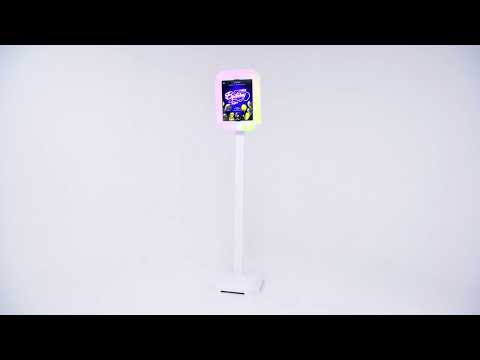 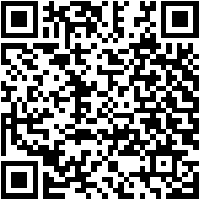 https://sites.google.com/view/lucky-frog-photo-booth-photo/home
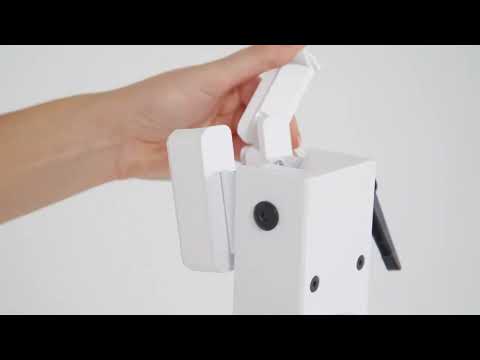 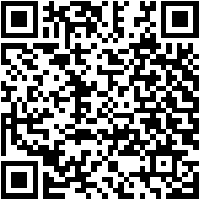 https://sites.google.com/view/lucky-frog-photo-booth-photo/home
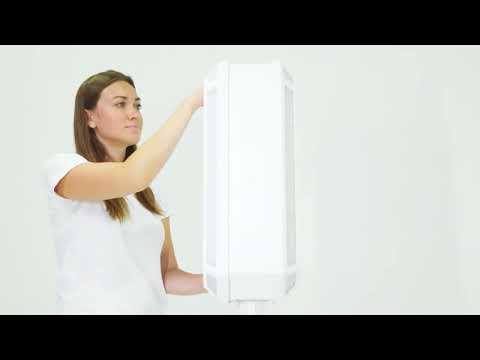 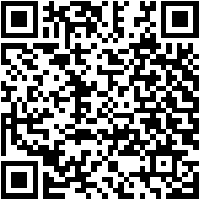 https://sites.google.com/view/lucky-frog-photo-booth-photo/home
[Speaker Notes: https://sites.google.com/view/lucky-frog-photo-booth-photo/home
https://drive.google.com/drive/folders/1_I-DrL2VStmjEQ23LSgTIxWQa7W0Ubb4?usp=sharing
https://news.google.com/rss/search?q=photobooth
https://drive.google.com/drive/folders/1LjWyRWVZS7PCigrWOcibtV8eGrUAK22D?usp=sharing
https://drive.google.com/drive/folders/1q8y9FP60ggY17NynJqn79xSiNvaRO_EU?usp=sharing
https://drive.google.com/drive/folders/1FZlHy5_7Zt9V96iqPdVTkjd20Y2BrP8O?usp=sharing
https://drive.google.com/drive/folders/1QyYaTb61mmTuR8hcS2JQzo0r3c586ql5?usp=sharing
https://drive.google.com/file/d/1PxHw7KxCjm1GrxwjsA3o4veFrDZX3rPO/view?usp=sharing
https://drive.google.com/file/d/1lG-1Vg4l8ztTkCU2Pl1dLqaE8g6cGLlf/view?usp=sharing
https://drive.google.com/file/d/1juBgQIEzg-B1Ed6O5s7PlscMG_dnDyGB/view?usp=sharing
https://drive.google.com/file/d/1vNLzp4wm1b1rb6WiLEJvLPosnepi4v3a/view?usp=sharing
https://drive.google.com/file/d/1mdtF7Jwp2gx7kisc6eRTMWLmb4hI4aJr/view?usp=sharing
https://docs.google.com/spreadsheets/d/1PGqEFlKWw0hsCeQ6KQIo4IPMGQFzxf8f_0ApI9HfIeQ/edit?usp=sharing
https://docs.google.com/spreadsheet/pub?key=1PGqEFlKWw0hsCeQ6KQIo4IPMGQFzxf8f_0ApI9HfIeQ
https://docs.google.com/spreadsheets/d/1PGqEFlKWw0hsCeQ6KQIo4IPMGQFzxf8f_0ApI9HfIeQ/pubhtml
https://docs.google.com/spreadsheets/d/1PGqEFlKWw0hsCeQ6KQIo4IPMGQFzxf8f_0ApI9HfIeQ/pub
https://docs.google.com/spreadsheets/d/1PGqEFlKWw0hsCeQ6KQIo4IPMGQFzxf8f_0ApI9HfIeQ/view
https://docs.google.com/forms/d/14Twt9YsBDqDvARAhnYizsCaIiDhq3eVfE1Jx5VJwW7I/edit?usp=sharing
https://docs.google.com/drawings/d/1bboQIjYPbx5RCCS9NU08AZlUMRG75F4AKOMNMHGK4Ys/edit?usp=sharing
https://drive.google.com/file/d/1Ub_baxN1yIKa7z6PHbWKiQ5Hv3QmkYdb/view?usp=drivesdk
https://sites.google.com/view/photoboothsouthpasadena/home
https://docs.google.com/document/d/1GGV1VQxzc4baUNPlUmpIx2BbSk2E6NE8NL-GYTuYYOc/edit?usp=sharing
https://docs.google.com/document/d/1GGV1VQxzc4baUNPlUmpIx2BbSk2E6NE8NL-GYTuYYOc/pub
https://docs.google.com/document/d/1GGV1VQxzc4baUNPlUmpIx2BbSk2E6NE8NL-GYTuYYOc/view
https://docs.google.com/presentation/d/1pLeJn7XYeUdD92z2Phoie4i35ebE-K48HdOYdHKNsBc/edit?usp=sharing
https://docs.google.com/presentation/d/1pLeJn7XYeUdD92z2Phoie4i35ebE-K48HdOYdHKNsBc/pub?start=true&loop=true&delayms=3000
https://docs.google.com/presentation/d/1pLeJn7XYeUdD92z2Phoie4i35ebE-K48HdOYdHKNsBc/view
https://docs.google.com/presentation/d/1pLeJn7XYeUdD92z2Phoie4i35ebE-K48HdOYdHKNsBc/htmlpresent]
Mobile Roaming Photo Booth rental
https://sites.google.com/view/lucky-frog-photo-booth-photo/home
[Speaker Notes: Mobile Roaming Photo Booth rental]